Perspectives on effective bullying prevention: Importance of high quality and sustainable implementation
Sanna Herkama, Senior Research Fellow, PhD

INVEST Research center Inequalities, Interventions, and new welfare state, University of Turku, Finland
International Symposium on “Violence in Schools: Interdisciplinary Perspectives, Knowledge, Policies and Practices “, Rabat, Morocco 1–2.11.2023
Topics
Introduction
KiVa antibullying program developed in Finland
Three examples on the importance of implementation
Example 1: Program sustainability
Example 2: Adherence to given guidelines
Example 3: Implementation support as solution
Conclusion
Introduction
A recent meta-analysis indicates that bullying prevention programs reduce the prevalence of bullying by 15–20% (Gaffney et al., 2019).
Whole-school & multi-component programs
But, implementation is seldom been paid attention to in the bullying prevention field.
How are bullying prevention programs implemented 
in everyday life at school?
Developing effective interventions is only the first step                             towards improving the health and well-being! 
Implementation is the real challenge! (Durlak & DuPre, 2008)
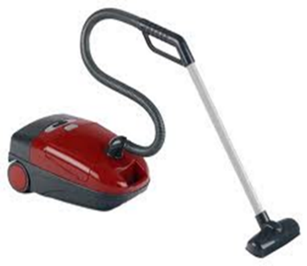 KiVa antibullying program
Whole school program including multiple components
First evaluated in an RCT in 2007–2009 with promising results especially in primary schools (Kärnä et al., 2011; 2013).
Evaluation studies have proven the program to be cost-effective (Persson et al., 2018).
By the end of 2011, reached 90% of schools offering basic education (Herkama et al., 2017).
Currently ~900 registered Finnish schools and utilized in 20 other countries (see for more, www.kivaprogram.net).
Example 1: Program sustainability
(Sainio et al., 2020)
Some predictors of sustainable implementation
Number of students 
Larger schools were more likely to sustain
Good coordination; informing the whole community 
Initial level of implementation
Those doing more during the first three years were more likely to sustain
Initial level of bullying problems low
Example 1: Program sustainability
(Sainio et al., 2020)
Facilitators and barriers to program sustainment
(Herkama et al., 2022)
Example 2: Adherence to given guidelines
Solving bullying cases: Changes during 2009–2015
Over time, the schools started making more adaptations (e.g., combining the two; using their own approach) 
…even if the staff members themselves and the students evaluated the two recommended approaches (confronting, non-confronting) most effective!
The discussions were evaluated to be less effective when the personnel used their own adaptation or could not specify the method used! 

(Johander et al., 2021)
Example 3: IMPRES research project
How to improve implementation in order to reduce bullying more efficiently? ​
Could mentoring based implementation support increase program fidelity, reduce barriers and have an impact on the bullying prevalence?​
Implementation support RCT involving 24 schools utilizing KiVa antibullying program in Finland.​
Evaluating the impact of the support provided on various implementation outcomes and bullying prevalence (Herkama et al., 2023).
Data collection over two years (2022–2024), support provided with school 2022-2023
Mentoring was inspirational – something seemed to be shifting – first results on program fidelity are promising!
Lessons learnt: FI
Program developers’ and policy makers’ perspective
​Plan ahead. Prioritize high quality implementation, adaptability, and sustainability from the outset​.
Offer room for adaptation. Answering the schools’ needs increases the motivation to implement the program.​
Communicate how much time/resources implementation requires, determine most crucial components/features of the interventions and specify what the school should at least do.
Provide schools with implementation support. Develop evidence-based models to support program implementation (e.g., training, manualized support models, guidelines).​
Provide sufficient resources in terms, for example, time, money, staff, and training. 
Pay attention to strong, yet feasible policy and pedagogical leadership​. Schools need support with conceptual framing, program selection, and clarifying programs’ role within the broader context of bullying prevention and education. ​
Schools’ perspective
Choose wisely. Time is often limited and many educational goals (e.g., sustainability, democracy, physical education) or antibullying programs/approaches (e.g., restorative practices, peer mediation) might be present and competing of the same resources. ​
Learn together. There might not be needed knowledge, skills, commitment and/or experience to choose, adopt and sustain antibullying programs. ​
Analyze the context. Many school-specific and contextual issues require attention when dealing with bullying, such as school size and how to handle conflicts that arise from the student population (e.g., special education needs; Finnish as second language).​
Adjust to the requirements. There might be conflicting requirements between the chosen approach and surrounding educational structures (e.g., national curriculum, laws, municipality/state level policies).
Thank you for your attention!







Contact: Sanna Herkama (sanna.herkama@utu.fi); Find me in X @SannaHerkama
References
Gaffney, H., Ttofi, M. M., & Farrington, D. P. (2019). Evaluating the effectiveness of school-bullying prevention programs: An updated meta-analytical review. Aggression and Violent Behavior, 45, 111–133. doi.org/10.1016/j.avb.2018.07.001
Durlak, J. A. & DuPre, E. (2008). Implementation matters: A Review of research on the influence of implementation on program outcomes and the factors affecting implementation. American Journal of Community Psychology, 41, 327–350.
Herkama, S., Kontio, M., Sainio, M., Turunen, T., Poskiparta, E., & Salmivalli, C. (2022). Facilitators and Barriers to the Sustainability of a School-Based Bullying Prevention Program. Prevention Science, 23, 954–968.
Herkama, S., Larose M.-P., Harjuniemi, I., Pöyhönen, V., Yanagida, T., Kankaanpää, E., Rissanen, E., & Salmivalli, C. (2023). Improving the implementation fidelity of KiV a antibullying program with tailored mentorship: Study protocol for a cluster randomized controlled trial. (in review)
Herkama, S., Saarento, S., & Salmivalli, C. (2017). The KiVa antibullying program: Lessons learned and future directions. In P. Sturmey (Ed.) The Wiley Handbook of Violence and Aggression. Chichester, UK: John Wiley & Sons. doi:10.1002/9781119057574.whbva124
References
Johander, E., Turunen, T., Garandeau, C. F., & Salmivalli, C. (2021). Different approaches to address bullying in KiVa schools: Adherence to guidelines, strategies implemented, and outcomes obtained. Prevention Science, 22, 299–310. doi.org/10.1007/s11121-020-01178-4 
Kärnä, A., Voeten, M., Little, T., Alanen, E., Poskiparta, E., & Salmivalli, C. (2013). Effectiveness of the KiVa antibullying program: Grades 1–3 and 7–9. Journal of Educational Psychology, 105, 535–551 .
Kärnä, A., Voeten, M., Little, T. D., Poskiparta, E., Kaljonen, A., & Salmivalli, C. (2011). A large-scale evaluation of the KiVa antibullying program: Grades 4-6. Child Development, 82(1), 311- 333. doi.org/10.1111/j.1467-8624.2010.01557.x 
Persson, M., Wennberg, L., Beckman, L., Salmivalli, C., & Svensson M. (2018). The cost-effectiveness of the KiVa antibullying program: Results from a decision-analytic model. Prevention Science, 19(6), 728–737. https://doi:10.1007/s11121-018-0893-6
Sainio, M., Herkama, S., Turunen, T., Rönkkö, M., Kontio, M., Poskiparta, E., & Salmivalli, C. (2020). Sustainable antibullying program implementation: School profiles and predictors. Scandinavian Journal of Psychology, 61, 132–142. https://doi.org/10.1111/sjop.12487